Long Read Sequencing
Jesse R. Walsh, Ph.D.
Jag Balan
UIUC – Comp Gen Course
June 25th, 2025
Why long reads? (“3rd” generation sequencing)
Long read platforms
Bioinformatics tools
Examples
Lab/Workshop
Outline
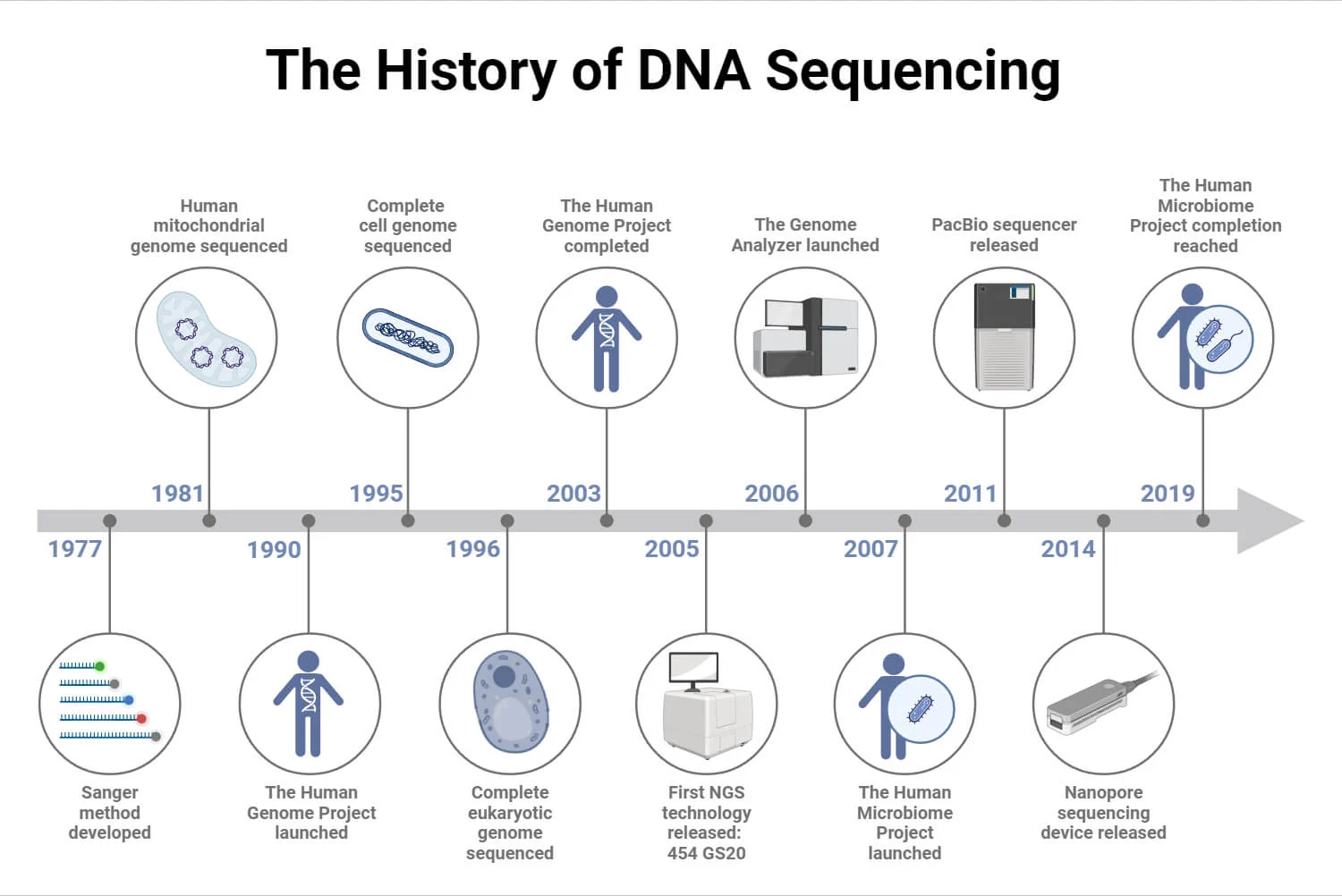 Sanger Sequencing: Principle, Steps, Applications, Diagram
[Speaker Notes: Image from Sanger Sequencing: Principle, Steps, Applications, Diagram - https://microbenotes.com/sanger-sequencing/]
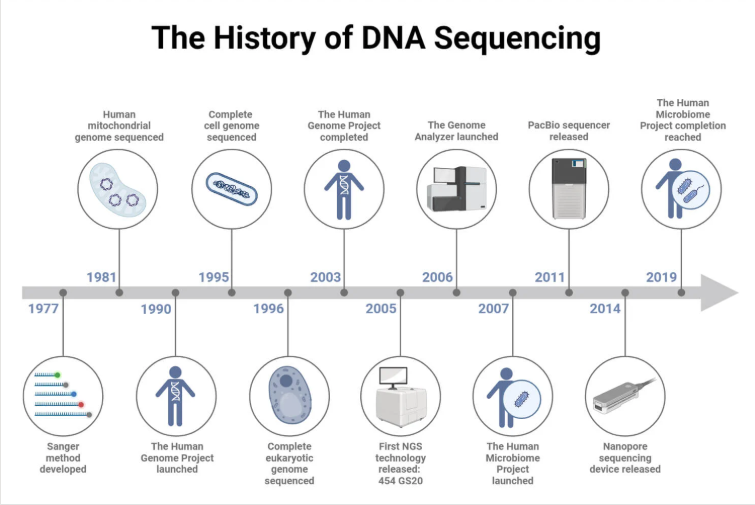 How we got to 3rd Gen Sequencing
1st Generation sequencing
Characterized by
Chain termination method
High accuracy
Low throughput
Example Sequencing Methods
Sanger
Sanger Sequencing
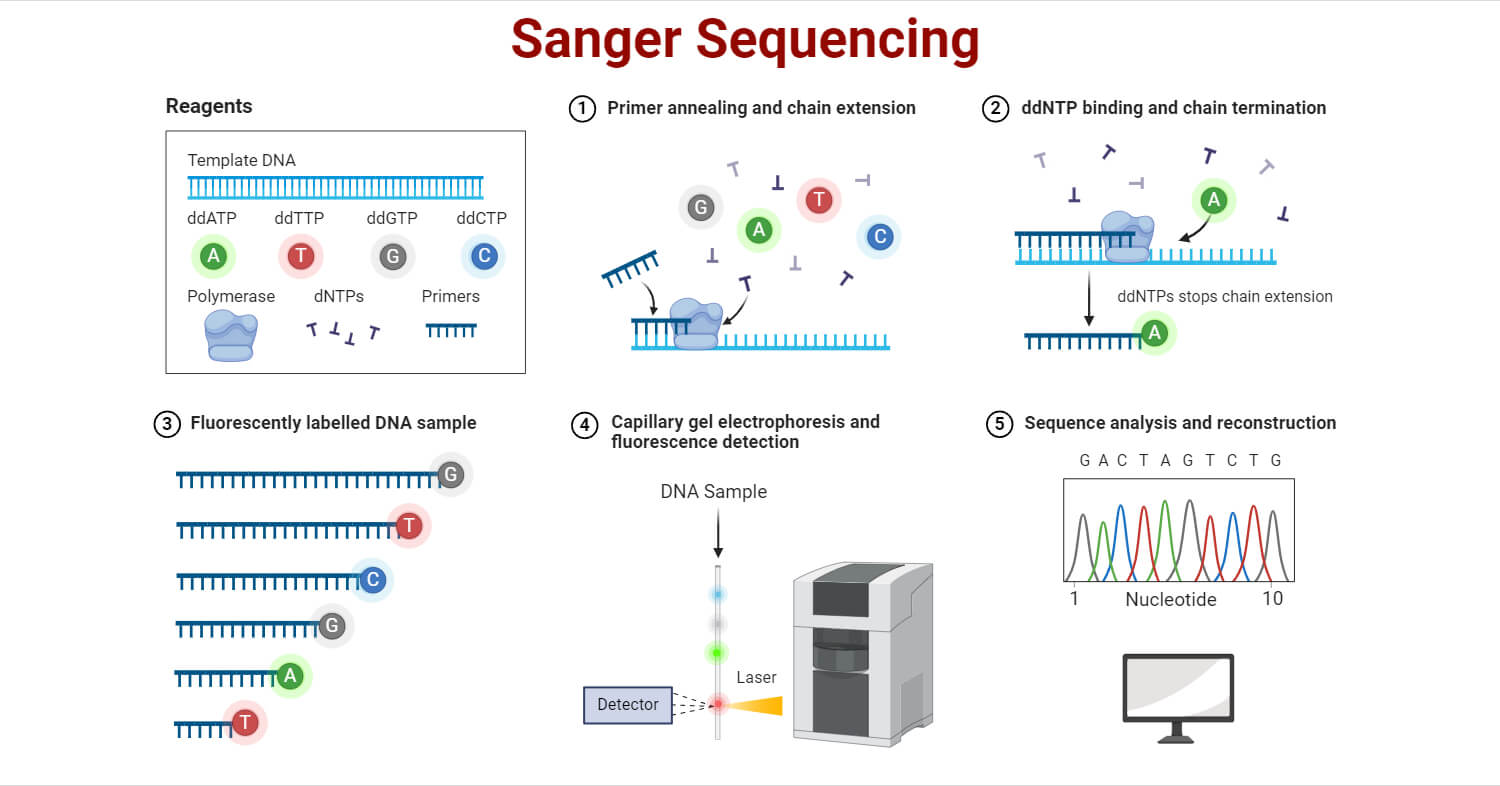 Sanger Sequencing: Principle, Steps, Applications, Diagram
[Speaker Notes: Images from Sanger Sequencing: Principle, Steps, Applications, Diagram - https://microbenotes.com/sanger-sequencing/]
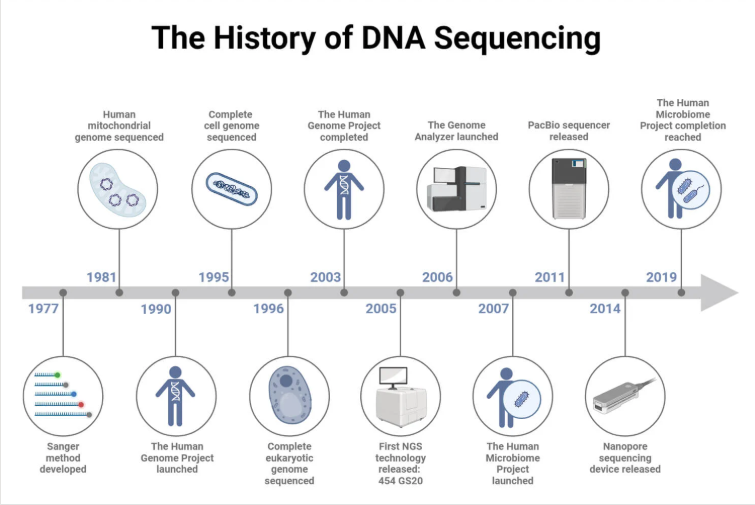 How we got to 3rd Gen Sequencing
2nd Generation sequencing (NGS)
Characterized by
High throughput
Short reads
Example Sequencing Methods
Roche/454
Illumina
SOLiD
Sequencing by Synthesis
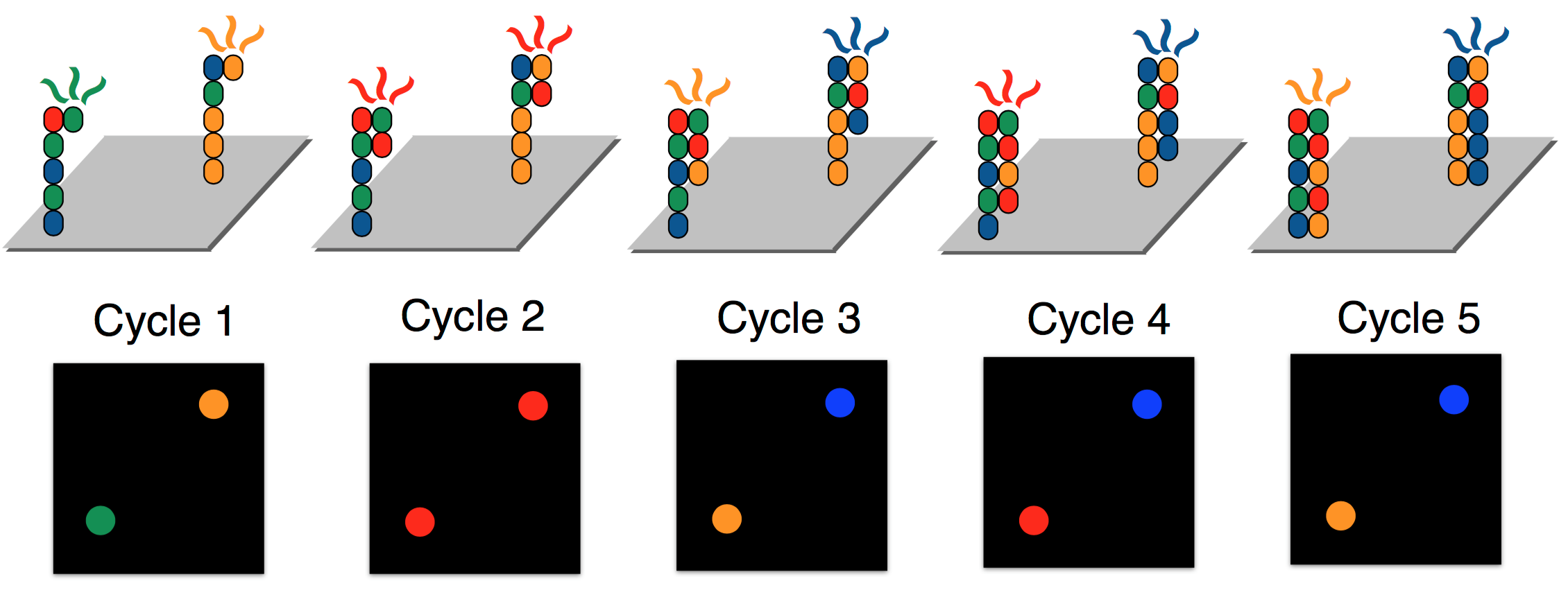 Basics of DNA & Sequencing by Synthesis
[Speaker Notes: Image from Basics of DNA & Sequencing by Synthesis - https://data-science-sequencing.github.io/Win2018/lectures/lecture2/
Cost per base of sequencing - DNA Sequencing Costs: Data - https://www.genome.gov/about-genomics/fact-sheets/DNA-Sequencing-Costs-Data]
Why Long reads?
Eventually, limitations of SRS led to the need to develop LRS
Short read methods
Are unable to span difficult to sequence regions of the genome
Haplotyping is a major challenge
Additional capabilities, such as methylation, require additional assays
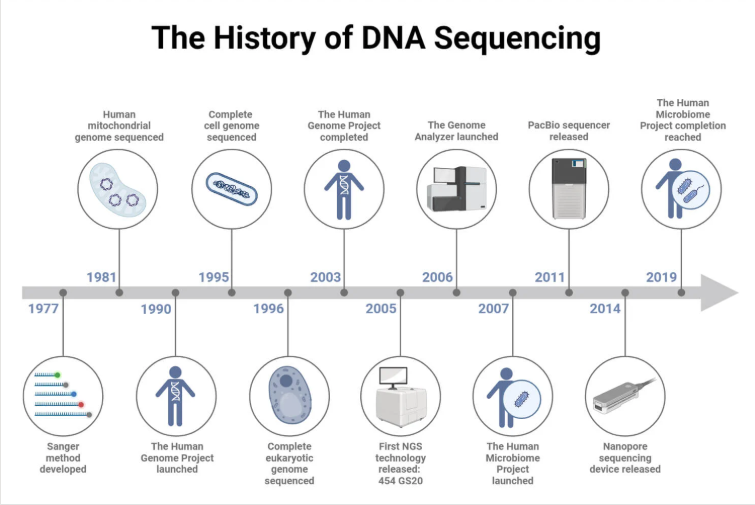 How we got to 3rd Gen Sequencing
3rd Generation sequencing
Characterized by
Longer reads
Single molecule
Real time
Example Sequencing Methods
PacBio SMRT
ONT Nanopore
Use Cases for Long Reads
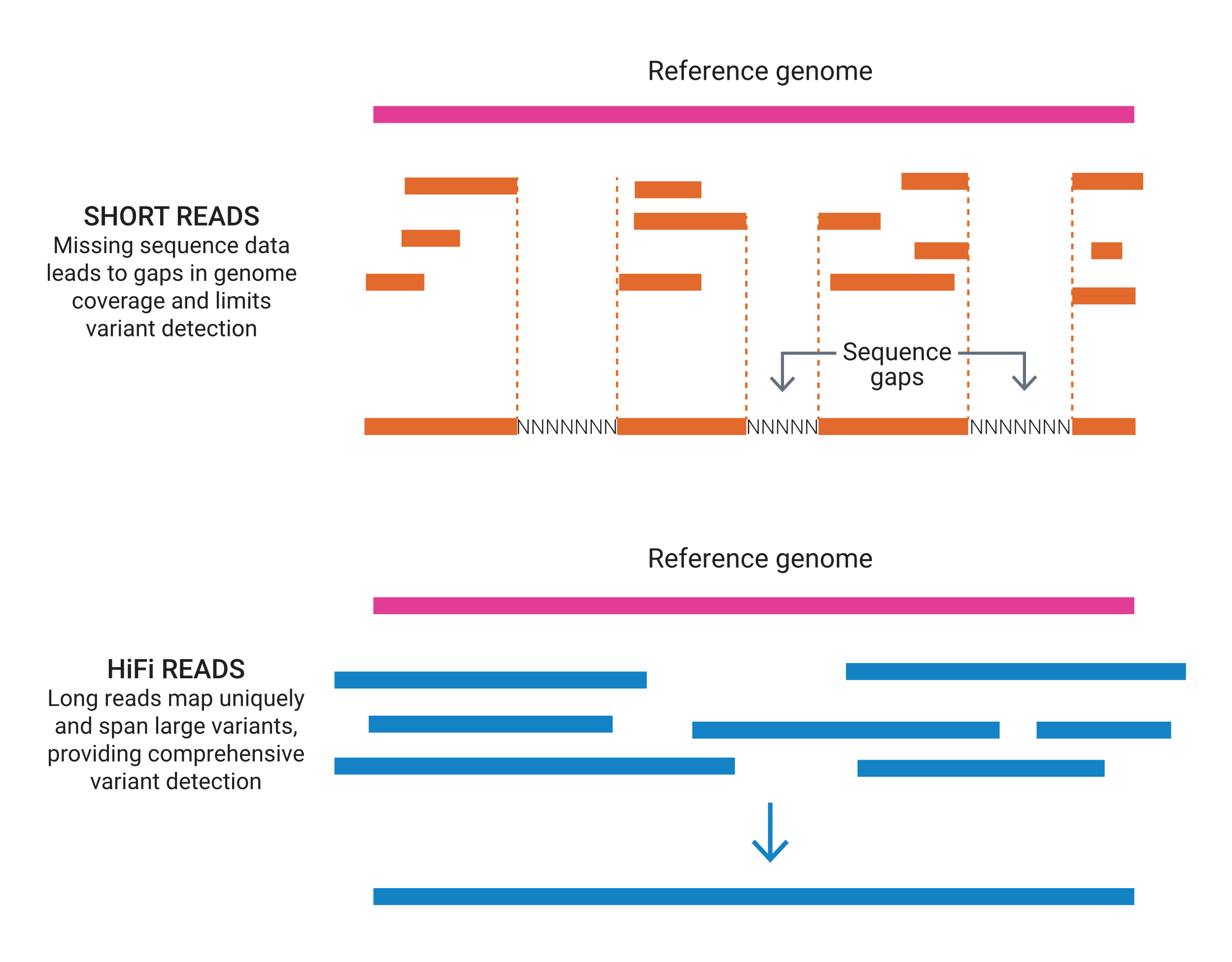 Traditional Panels
Methylation
Dark Genome
Telomeres
BRCA
Fragile-X
SMN1/2
Telomere Length
Sequencing 101: Comparing long-read sequencing technologies - PacBio
Pacbio LONG READ PLATFORMs
Revio
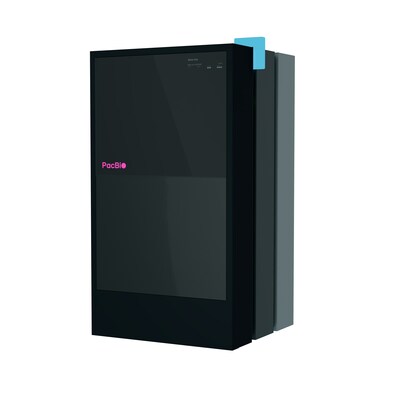 PacBio
Vega
1 SMRT cell
Revio
Up to 4 SMRT cells
Vega
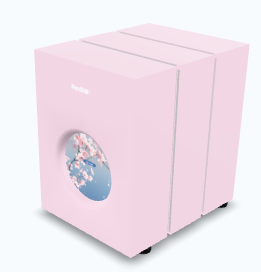 HIFI Sequencing
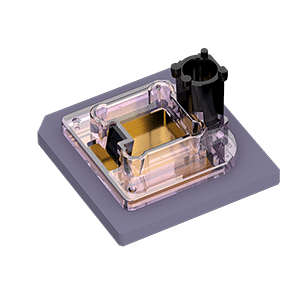 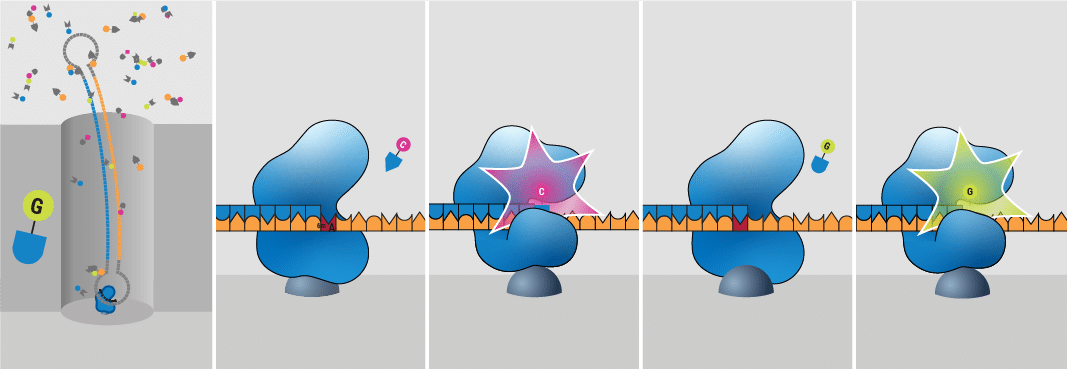 PacBio uses Hi-FI sequencing method
Each Single Molecule, Real-Time (SMRT) cell contains many zero mode waveguides (ZMWs)
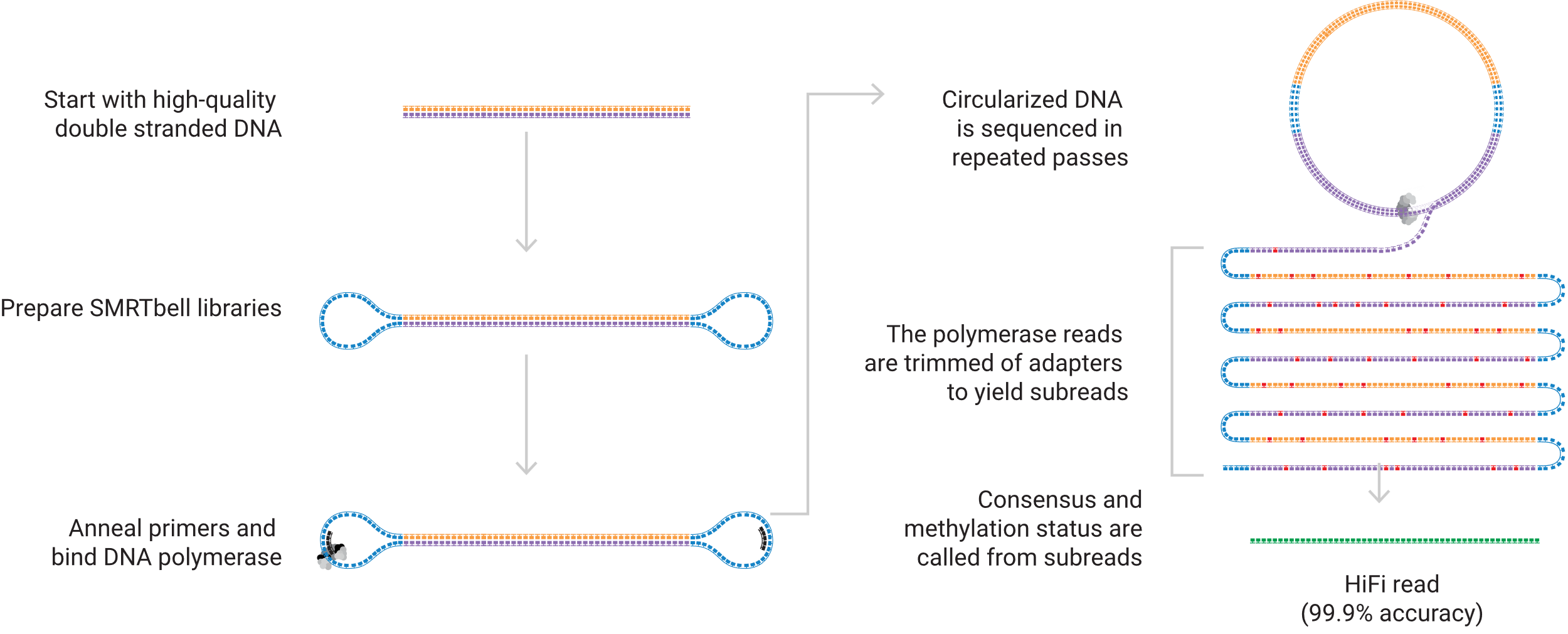 Sequencing 101: Comparing long-read sequencing technologies - PacBio
[Speaker Notes: Image from 
Sequencing 101: Comparing long-read sequencing technologies – PacBio - https://www.pacb.com/blog/sequencing-101-comparing-long-read-sequencing-technologies/
Sequencing 101: The SMRT Cell in PacBio long-read sequencing – PacBio - https://www.pacb.com/blog/smrt-cell/
How HiFi sequencing works – PacBio - https://www.pacb.com/technology/hifi-sequencing/how-it-works/]
PacBio SMRT Sequencing
WGS on human genome
15-20kb library
30-40x per SMRT Cell (1 sample per)
Error rate in sequencing is advertised as 99.95% (Q33)
Methylation output available
How Accurate is Q33?
Q21.2 (99.25%) ONT “High-Accuracy”
Q26 (99.75%) ONT “Super High-Accuracy”
Q33 (99.95%) PacBio HiFi
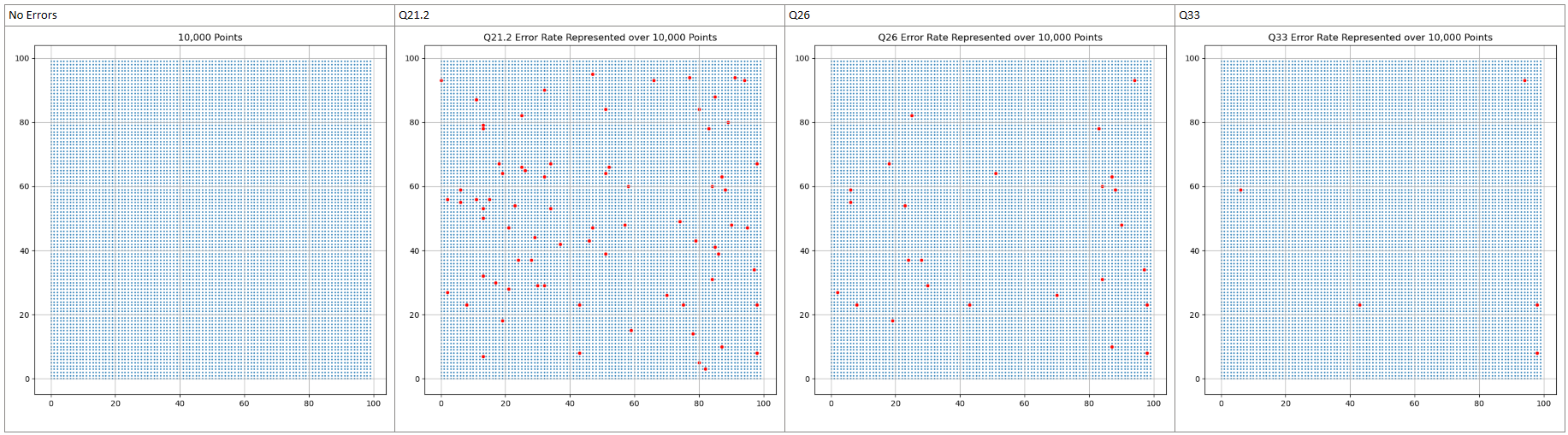 ONT Long Read PLATFORMs
P2 Solo
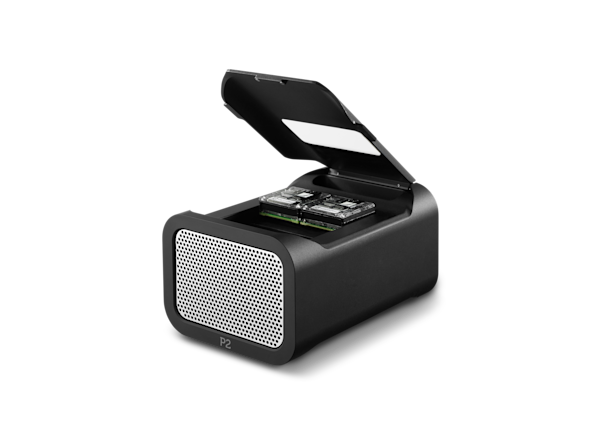 Oxford Nanopore Technology (ONT)
MinION
1 Flow cell
P2 Solo
2 Flow cells
GridION
5 Flow cells
PromethION 24
24 Flow cells
PromethION 48
48 Flow cells
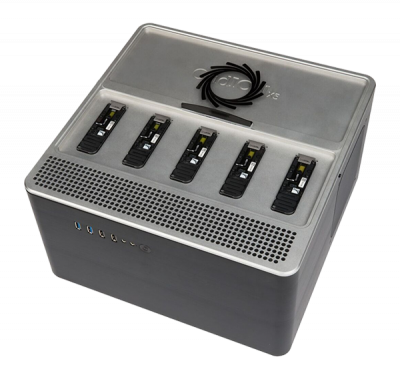 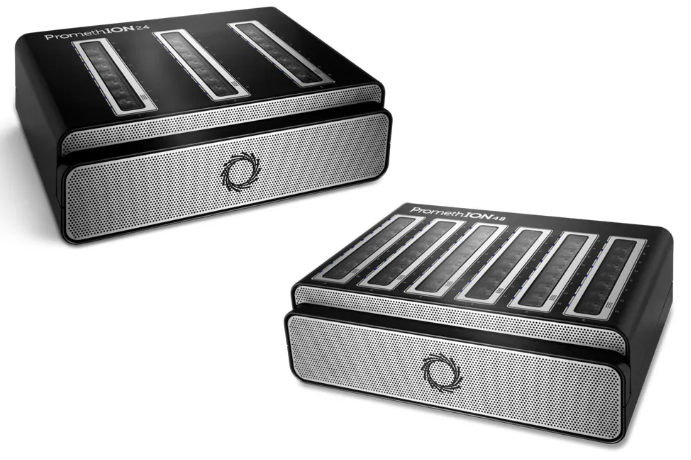 GridION
PromethION 24
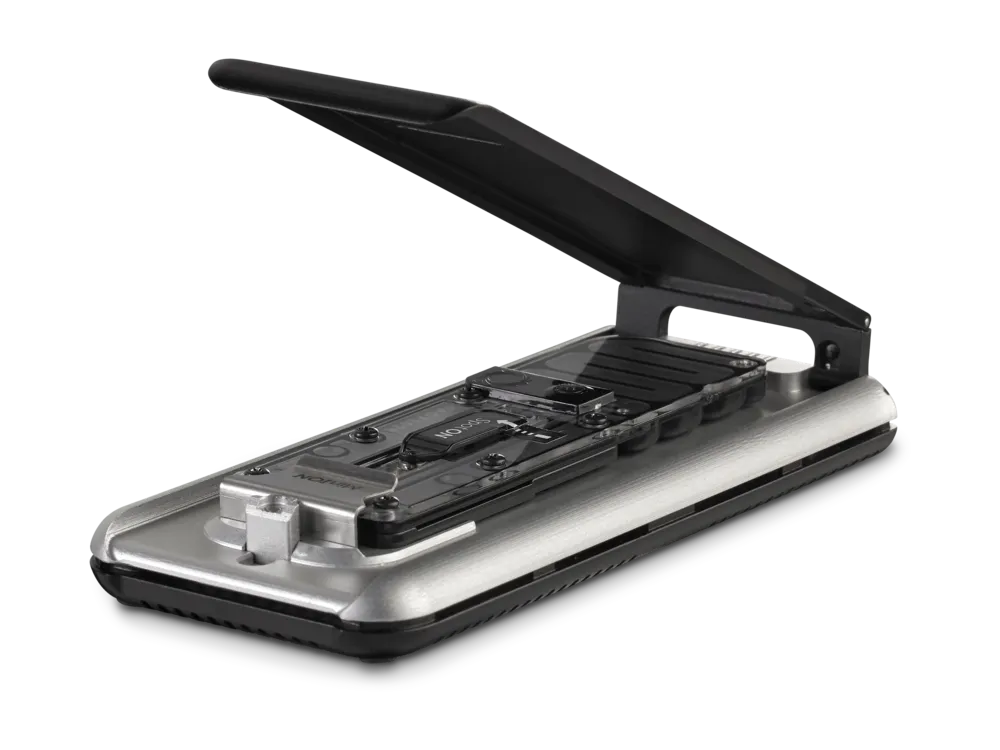 MinION
PromethION 48
[Speaker Notes: Images
PromethION 24/48 - https://nanoporetech.com/products/sequence/promethion-24-48
GridIon - https://enseqlopedia.com/2017/03/minion-gridion-core-lab/
MinIon - https://nanoporetech.com/products/sequence/minion
P2 Solo - https://store.nanoporetech.com/us/p2-solo.html]
How Nanopore Sequencing Works
4)
1)
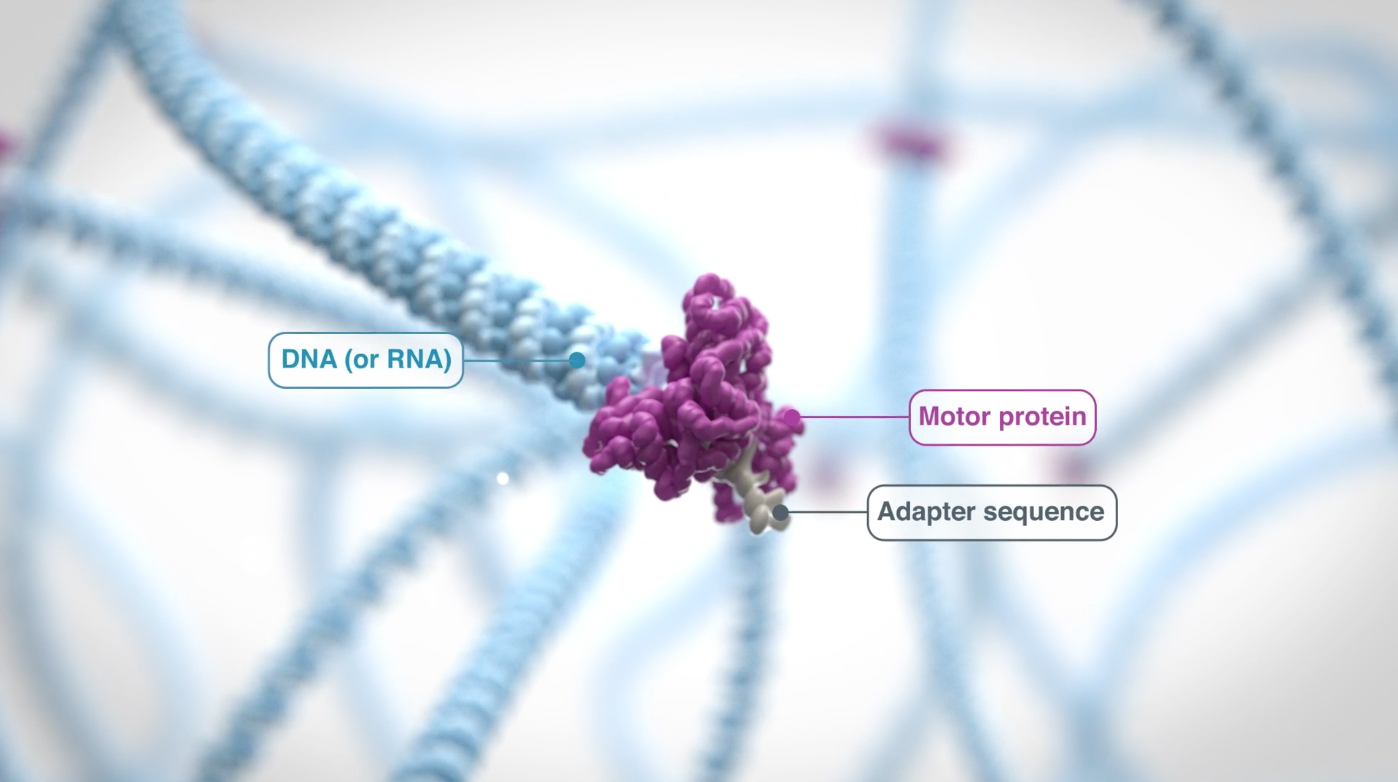 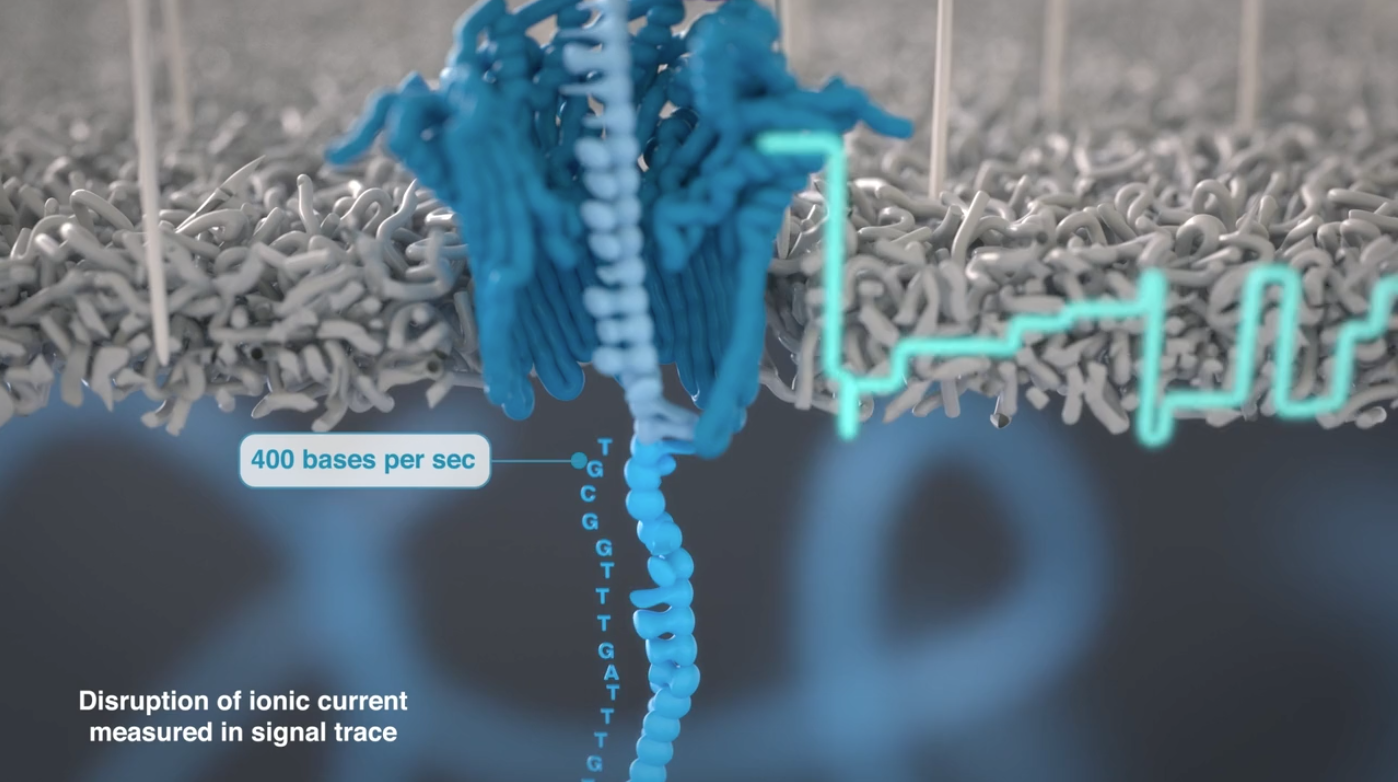 3)
2)
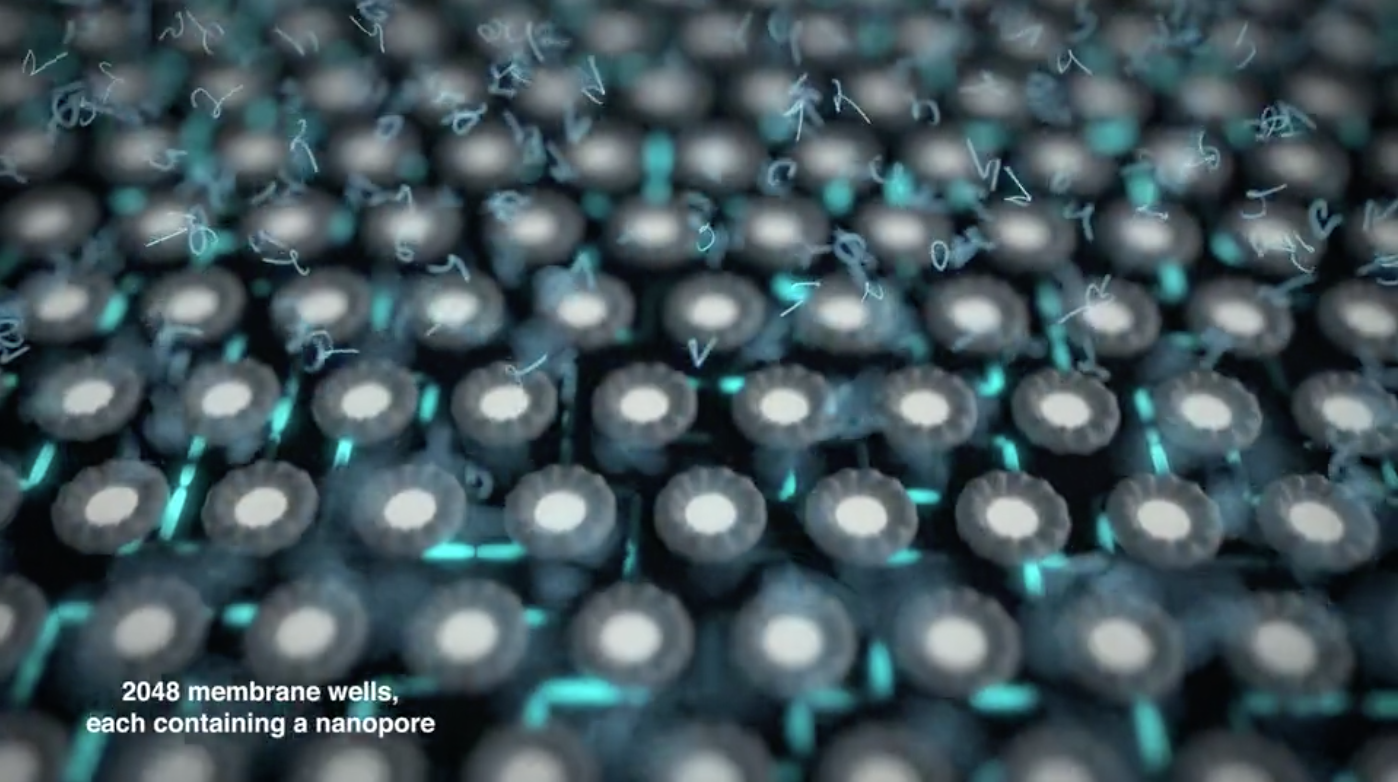 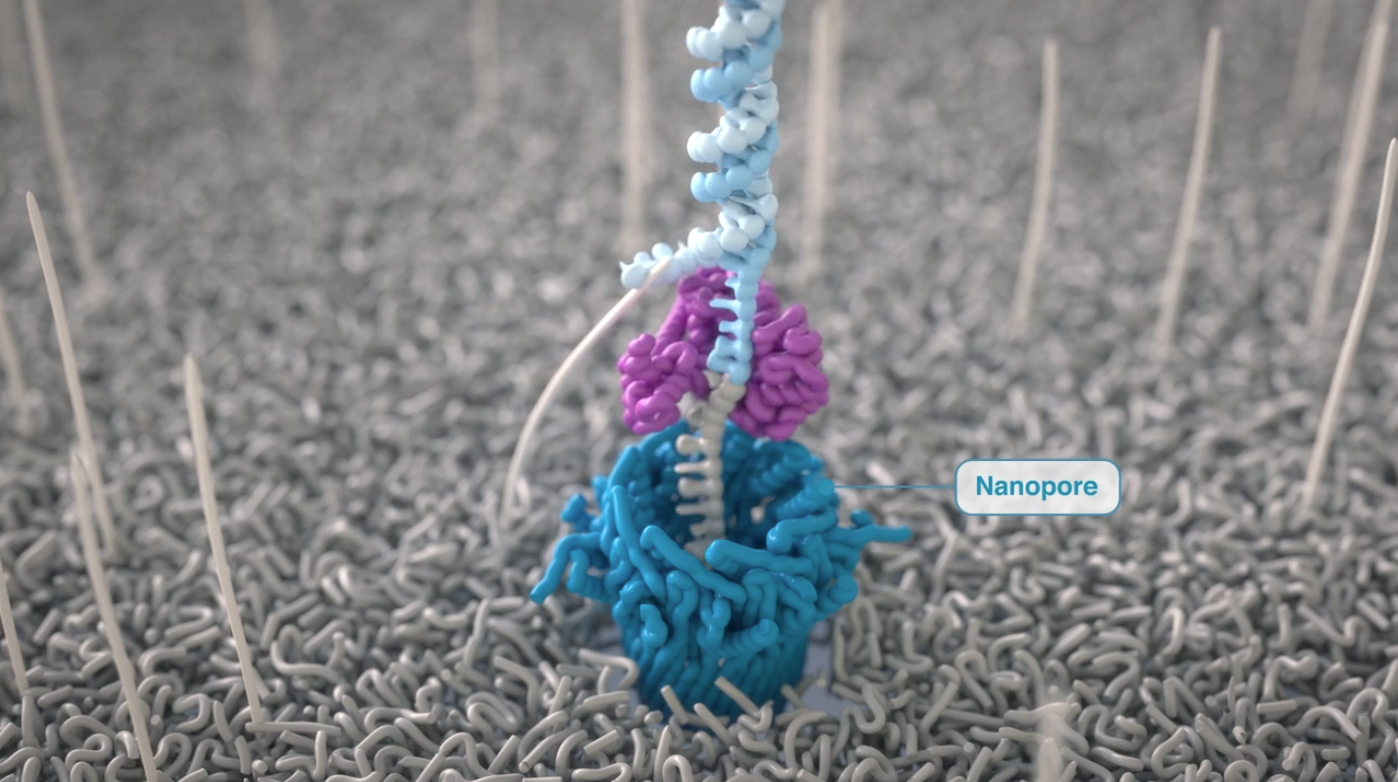 https://nanoporetech.com/
[Speaker Notes: https://nanoporetech.com/platform/technology/flow-cells-and-nanopores
https://nanoporetech.com/platform/technology/basecalling]
Base prediction from signal by pre-trained Neural Network models
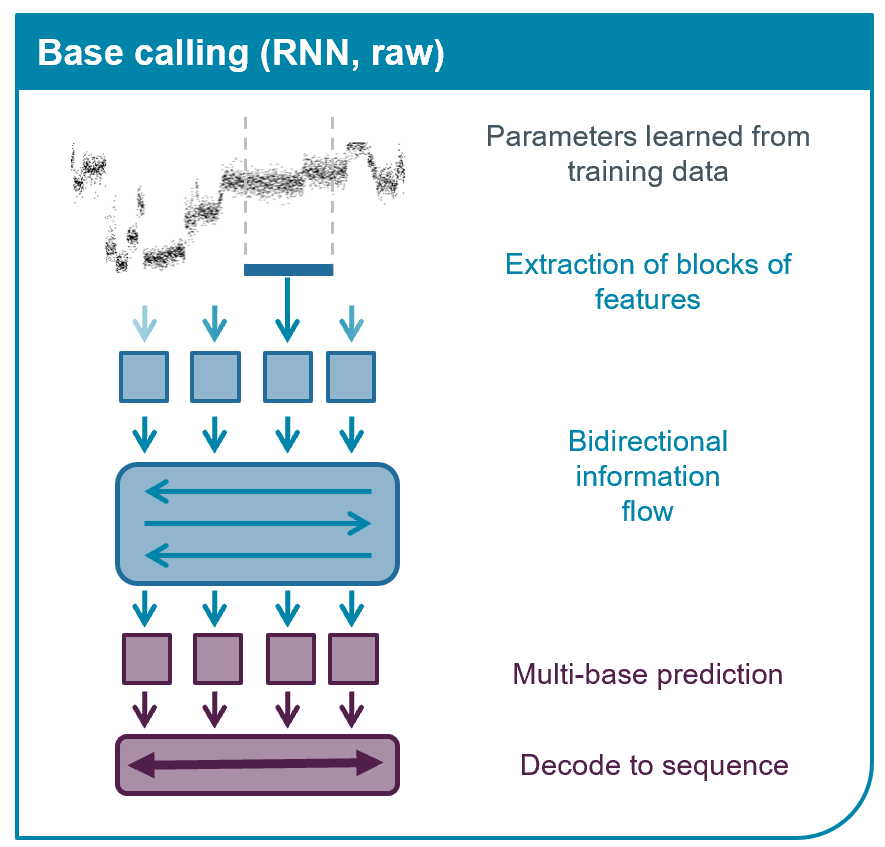 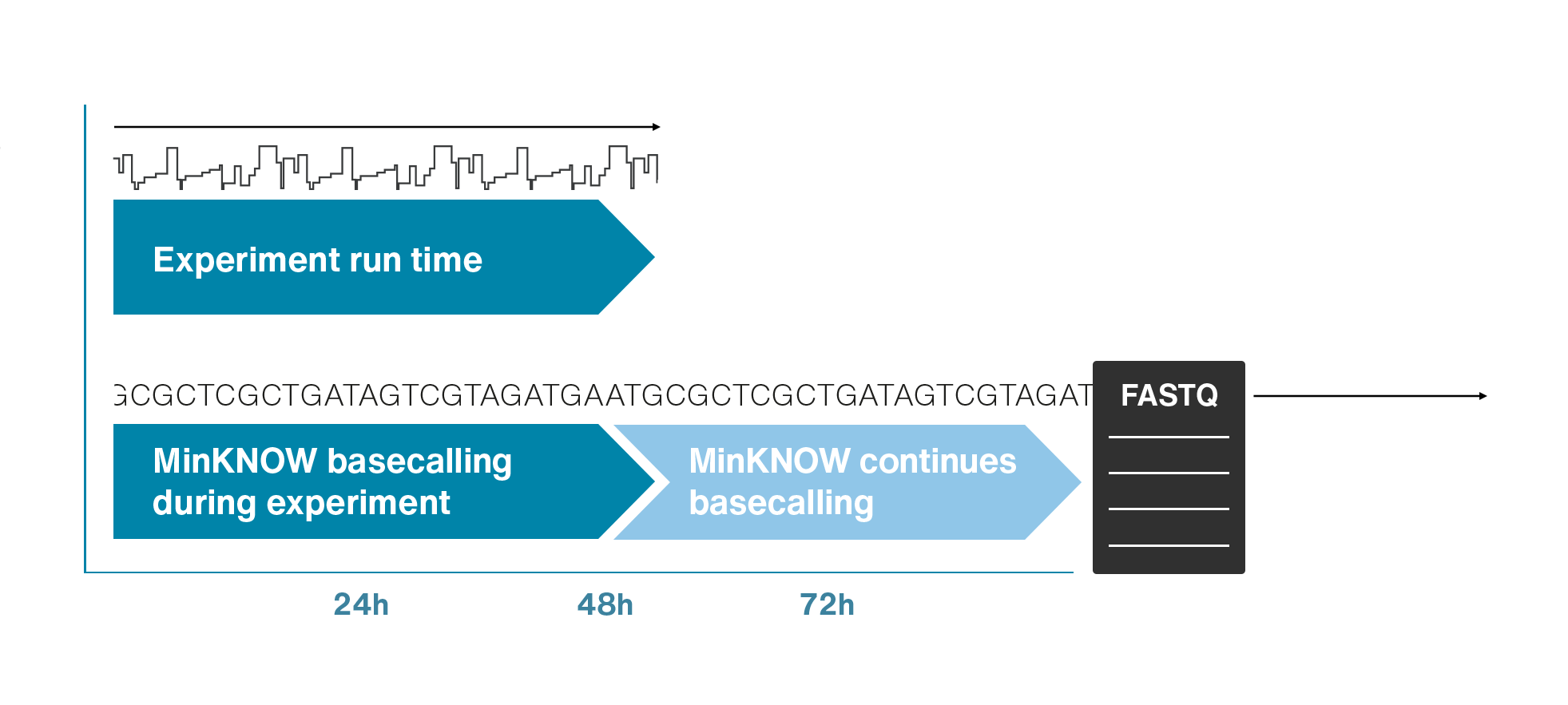 Real time basecalling
[Speaker Notes: Images partly from:
https://nanoporetech.com/platform/technology/basecalling
https://nanoporetech.com/platform/accuracy]
ONT Nanopore Sequencing
Large range in read lengths
Read length is dependent on prep and sample quality
Some tradeoff between length and coverage
Have seen experiments targeting 15kb and 30kb lengths
Have seen N50’s from ~500bp to 10,000bp
Shorter fragments get through nanopore faster, so they can bring down N50 average
Error rate in sequencing is advertised as 99.25% (Q21.2) - 99.75 (Q26) depending on model
Methylation output available
Base Calling
Dorado
ONT provided basecaller 
GPU accelerated
Uses pre-trained neural networks
Many models (and versions) available
Model choice matters
Accuracy
Fast (fast)
High (hac)
Super-high (sup)
Version
Modified bases (Methylation)
https://github.com/nanoporetech/dorado
Accuracy
Version
Modifications
sup@v4.2.0,5mCG_5hmCG
[Speaker Notes: Many models available: https://github.com/nanoporetech/dorado]
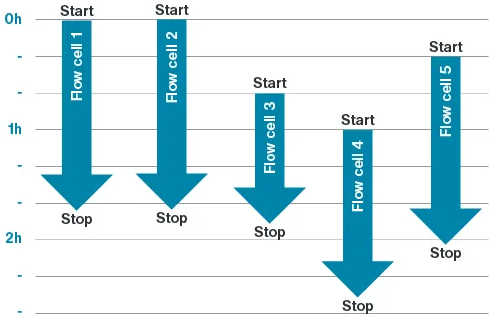 Flexible loading
Can start and stop individual FC’s
Add an additional sample while machine is already running
Restart a failed sample without impacting others
Improve a sample by reloading mid-run
e.g. Wash and reload at 48hr
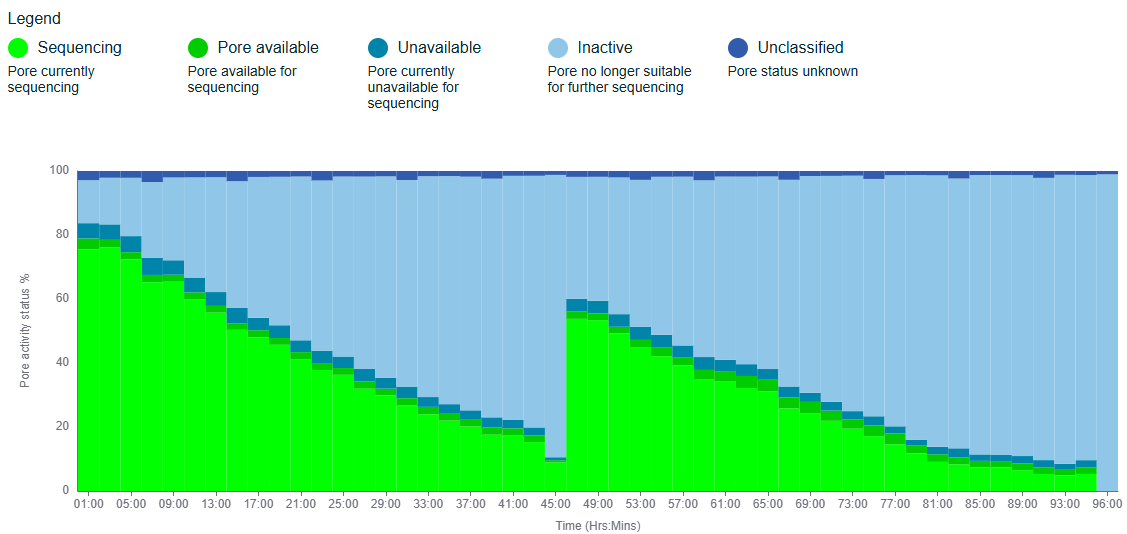 Adaptive sampling
Whole Genome Sequencing mode (~20-30x depth)
Adaptive sampling mode can get 3-5x boost
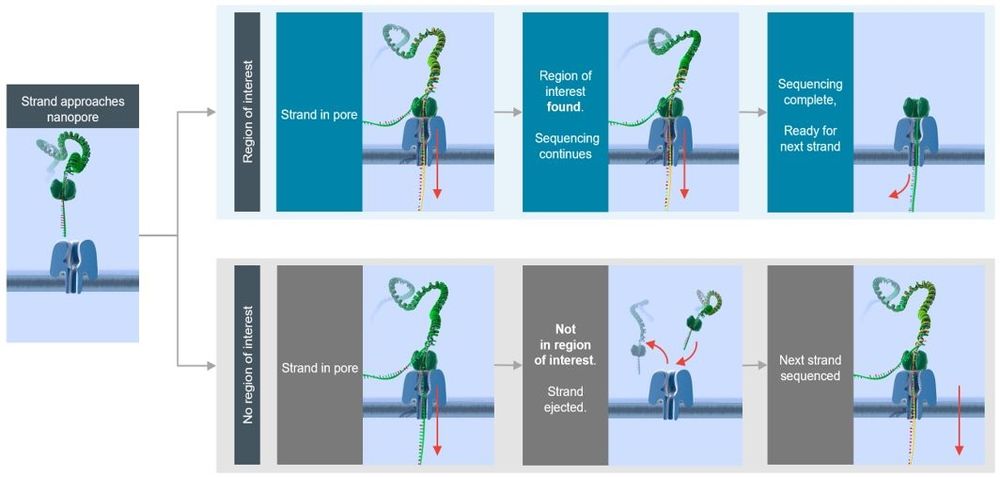 [Speaker Notes: https://nanoporetech.com/document/adaptive-sampling]
Adaptive sampling Considerations
Need to provide a bed file to define the ROI
A well-designed bed file is
Total size of bed file should cover 1-5% of genome
Bigger on-target boost with smaller size
Diminishing returns between 1% and 3%
Padding size recommended at N90 of fragment library
Which is to say, the padding should be larger than most reads
Size of the ROI impacts the boost in depth
A 1% of the genome ROI might see a 5x boost
A 10% of the genome ROI might only see a 2x boost
Off-target reads are rejected after around 200-600bp. These reads can be useful as a low-pass short-read WGS.
Adaptive sampling example output
Target: 3-5x boost in ROI
“Keep/Reject” Reads
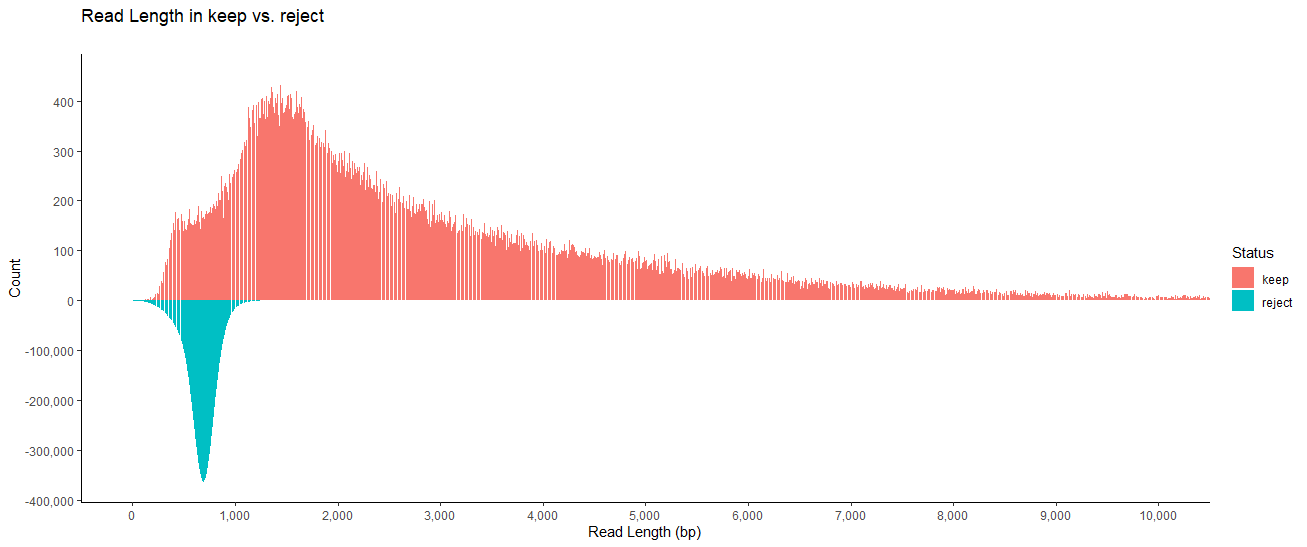 “Keep/Reject” Reads
Pipeline for ONT Data
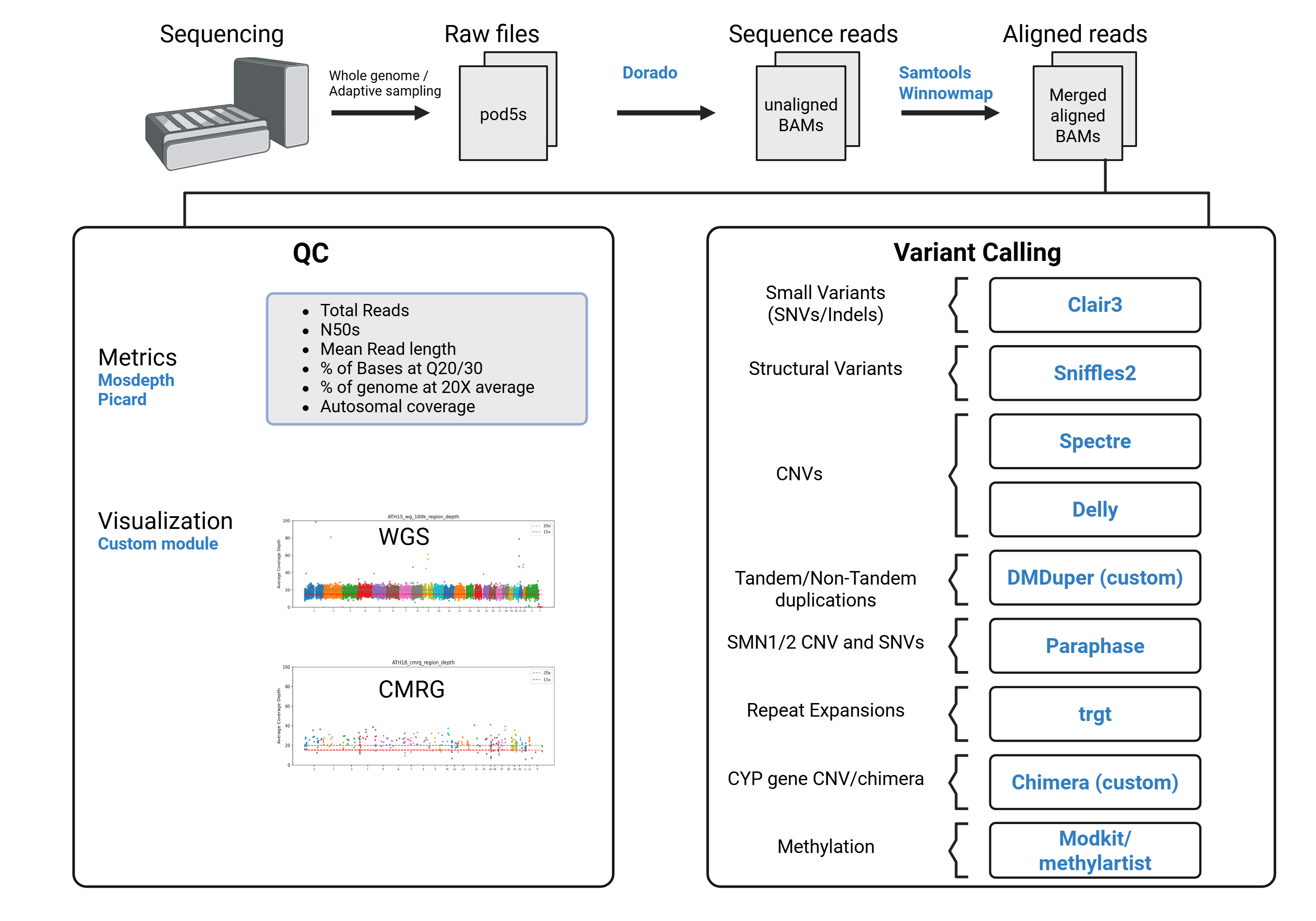 Internally developed using mostly published tools
Designed for DNA variant calling
Includes methylation
Several long-read specific tools doing familiar bioinformatics tasks
e.g. Alignment
ModKit
ONT developed tool for converting modBAM to bedMethyl format
If base calling was performed with an appropriate modification model, then the resulting bam has MM: and ML: tags representing methylation
The bedMethyl format is the base 3-column bed file with additional columns describing methylation
Count of reads at this position
Count of methylated reads at this position
FRAGILE-X syndrome
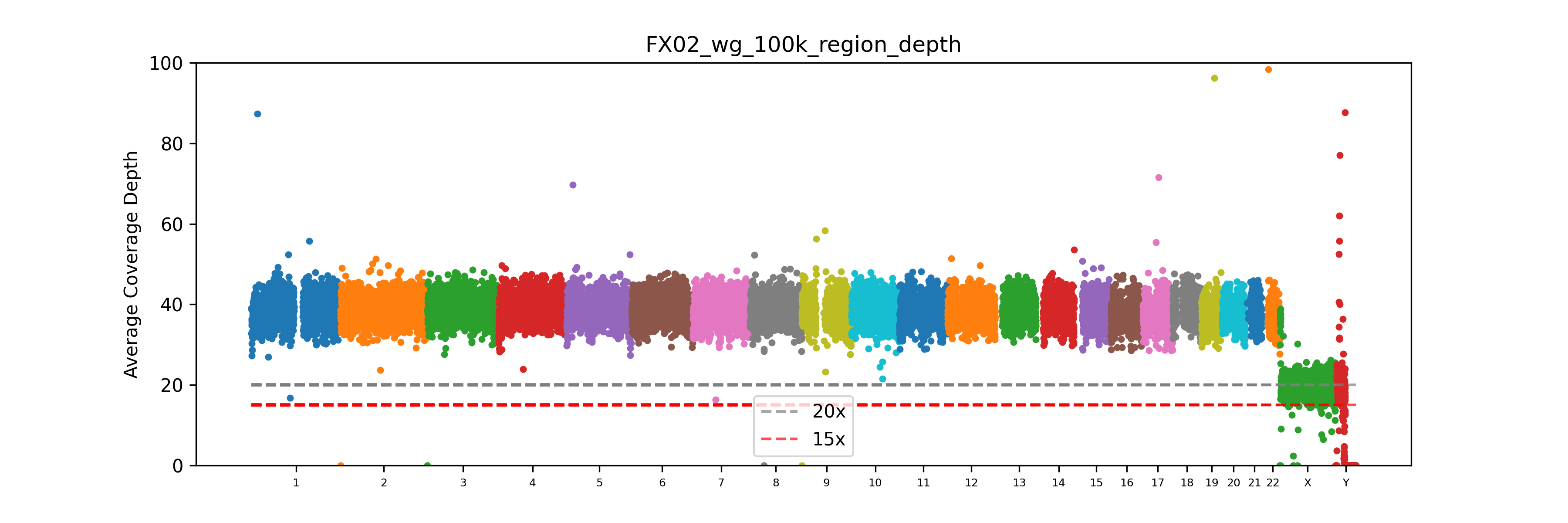 Clinical result: FMR1 expansion (>200 and >200). Methylation abnormal
Clinical result: FMR1 expansion (>200 and 172). Methylation abnormal
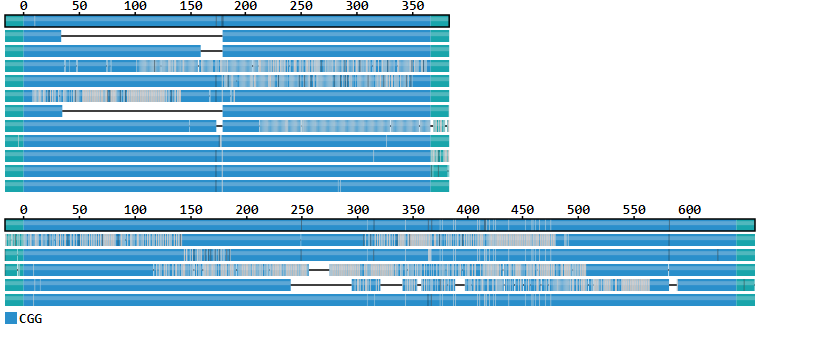 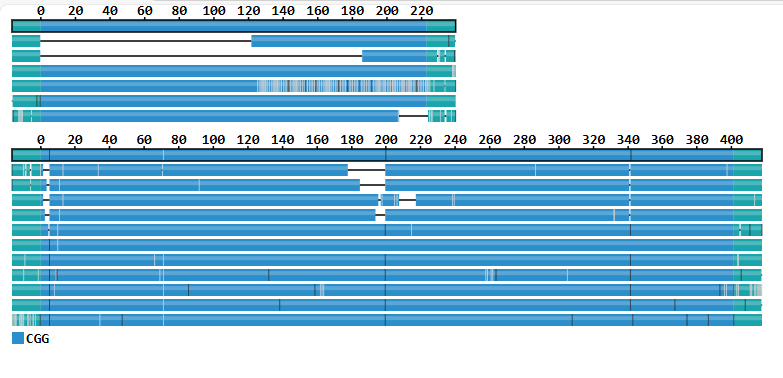 Tool: trgt
Tool: trgt
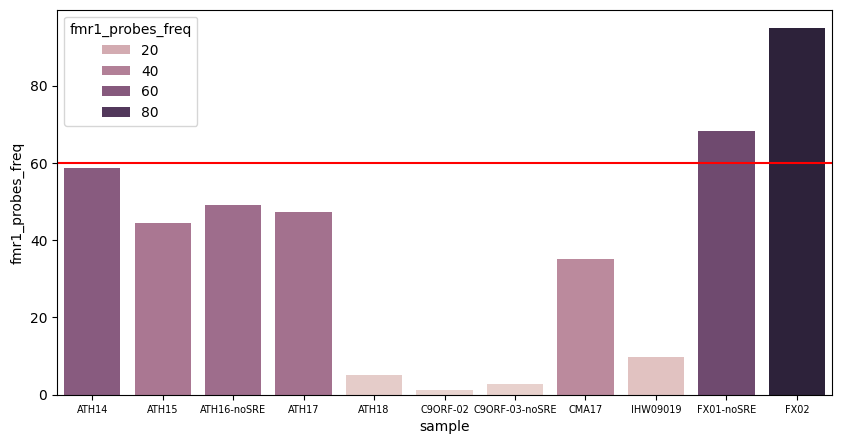 Methylation result: Hypermethylation in FMR1 promoter region

Used average of methylation frequencies from modkit output in FMR1 promoter region
Improved dark genome
Genomic regions that cannot be adequately assembled or aligned using short reads. 
Dark by “depth” – Lack of coverage for regions. ( <5x). 
Dark by “ambiguous alignments” of sequence reads. (>90% of reads have low MQ, <10)
[Speaker Notes: Paper - Systematic analysis of dark and camouflaged genes reveals disease-relevant genes hiding in plain sight | Genome Biology | Full Text - https://genomebiology.biomedcentral.com/articles/10.1186/s13059-019-1707-2]
DARK GENOME and what it constitutes?
https://github.com/mebbert/DarkRegionFinder 
36,794 dark regions characterized
Implicated in pathways important to human health, development, and reproduction. 
76 dark genes with known mutations associated with 326 human diseases
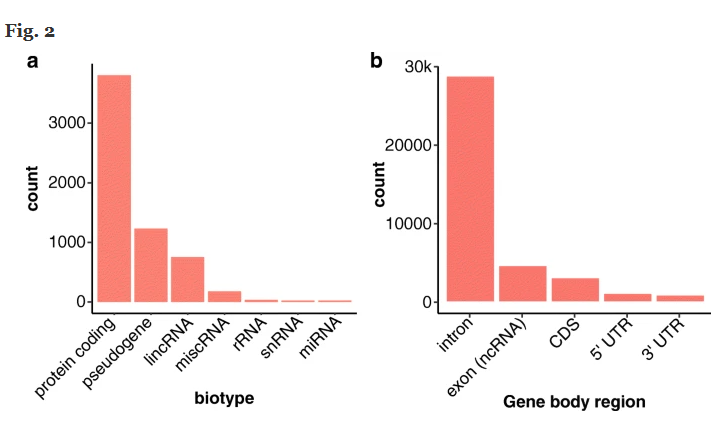 Ebbert, M.T.W., Jensen, T.D., Jansen-West, K. et al. Systematic analysis of dark and camouflaged genes reveals disease-relevant genes hiding in plain sight. Genome Biol 20, 97 (2019). https://doi.org/10.1186/s13059-019-1707-2
Long read sequencing resolves dark regions
Authors showed good alignments in 
Pseudogenes
Low complexity regions
Repeats
Resolves 77% of dark regions
Ebbert, M.T.W., Jensen, T.D., Jansen-West, K. et al. Systematic analysis of dark and camouflaged genes reveals disease-relevant genes hiding in plain sight. Genome Biol 20, 97 (2019). https://doi.org/10.1186/s13059-019-1707-2
Final Thoughts
Long read technology is much more mature than previous generations
Long reads can do basically anything that short reads can do in terms of 
Long reads can do things short reads can’t
Challenging Medically Relevant Gene (CMRG) regions
Methylation
As cost and consistency improve, long reads open new possibilities in research and clinical practice
QUESTIONS & ANSWERS